GRAM POSITIVE COCCI staphylococci
Dr.R.S.Gopika
Professor & HOD
Dept. of Pathology
skhmc
Staphylococcus
Staphylo- bunch
Kokkos – berry
first identified in (1871) by Von Recklinghausen in pus from a surgical abscess in a knee joint 
Named by Sir Alexander Ogston(1880)
Common inhabitant of the skin and mucous membranes
Staphylococcus aureus
.7 -1.2µm.
Non flagellate 
Non motile
Non spore forming
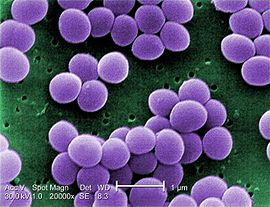 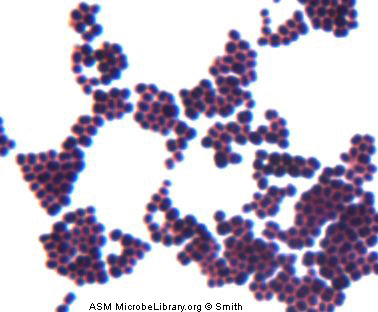 Cultural characters
Temp – 10-42ºC
OT - 37ºC
Aerobes
NA- 2-4mm, circular, smooth, convex, opaque
             22ºC- pigment-golden yellow
Mac Conkeys agar- small pink,
BA- ß haemolysis
Manitol salt media – colonies surrounded by yellow zone.
S. aureus growing on a nutrient agar plate
2-4mm, circular, smooth, convex, opaque
  yellow pigment
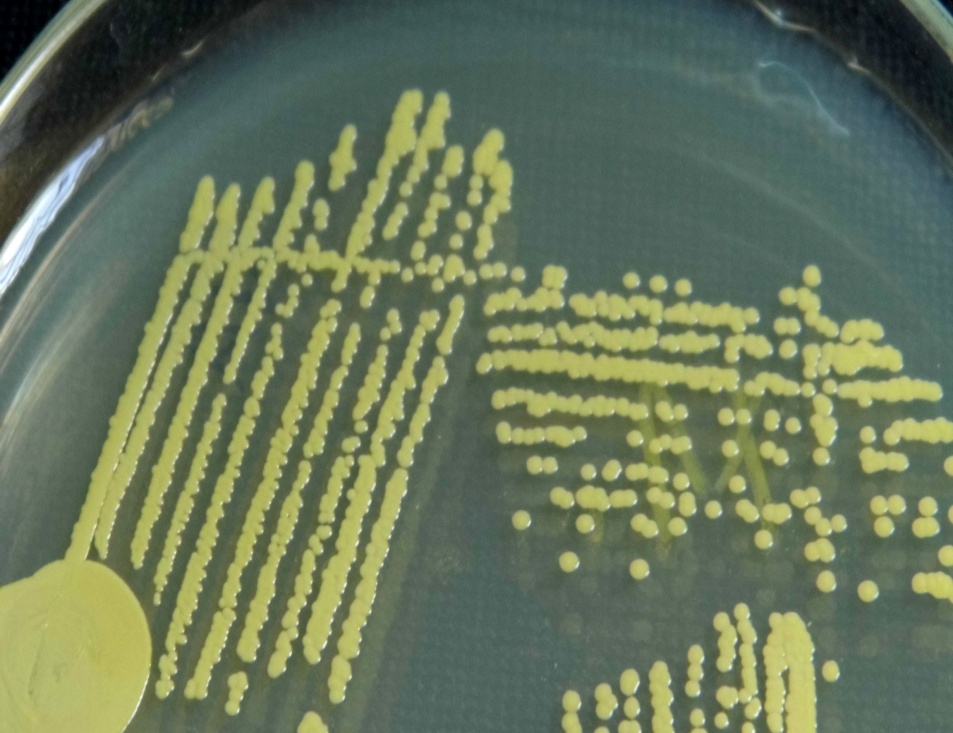 Blood agar -  ß haemolysis
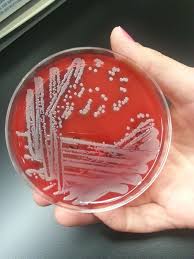 Mac Conkeys agar- small pink
Biochemical reactions
Coagulase positive
Catalase positive
Ferment sugar- acid, no gas
Hydrolyse urea
Liquefy gelatin
Reduce nitrates to nitrites
Tube Coagulase Test
0.1 ml broth culture   + 0 .5ml plasma
 tube incubated at 37º C  - 3-6 hrs- clot
Catalase test
The presence of catalase in a tissue sample can be tested by adding hydrogen peroxide and observing the reaction. 
Columbia agar with sheep blood, 24 hours, aerobic atmosphere, 37°C. The formation of bubbles, oxygen, indicates a positive result.
Catalase test
Dnase TEST
In DNase agar without indicator
the hydrolysis of DNA is observed by a clearing of the agar after addition of HCL
 The acid precipitates unhydrolyzed DNA making the medium opaque. 
DNase producing colonies hydrolyze DNA and produce a clear zone around the growth.
Resistance
TDP- 62ºC- 30 min
60ºC- 30 min 
1% phenol- 15 min
Staphylococcus
Site of colonization –
   	 Anterior nares 
   	 Axilla
		Perineum
		
Most common route of infection – skin
MC source of infection –pts own colonizing strain
Pathogenicity & virulence
Cell associated factors 
Cell surface proteins
Extra cellular enzymes
Toxins
Cell associated factors
Cell wall peptidiglycans- 
     activation of C-   release of cytokines
Teichoic  acid – 
     Ag enic, adhesion,prevent opsonosation
Capsular polysaccharides- microcapsule, inhibit phagocytosis.
Cell surface proteins
Protein A-
      reacts with Fc region of Ig G, chemotactic,prevent opsonization,unduction of platelet damage 
Clumping factor –
         binds to fibrinogen
Fibrinonectin binding protein- –
        binds to fibrinonectin
Extra cellular enzymes
Coagulase 
Lipases
Staphylokinase(fibrinolysin)   spreading
Hyaluronidase                       infection                     
Nuclease
Enzymes:
Coagulase – coagulates plasma and blood; diagnostic
Hyaluronidase – digests connective tissue
Staphylokinase – digests blood clots
DNase – digests DNA
Lipases – digest oils; enhances colonization on skin
Penicillinase – inactivates penicillin
Toxins
Haemolysin 
Alpha haemolysins-
    lysis RBC, WBC, cytotoxic, neurotoxic,toxic to muscles ,renal cortex.
ß haemolysins-                lyse RBC
Gamma haemolysins
Leucocidine - lyse WBC
Toxins….
Surface Ag’s
      -  TSST- toxin shock syndrome toxin 
       stimulate T lym        IL1,IL2,TNF,IF        multisystem involvement,
      - Enterotoxin- 
         pyogenic,   mitogenic, hypotensive, thrombocytopenic and cytotoxic effect, resist 100ºC for 10- 40 min
Toxins …..
Exfoliative toxin/ epidermolytic toxin
   -seperation of epidermis from dermis
 SSSS
Severe form – Ritters syndrome in newborn
Milder forms – pemphigus neonatorum
                    - bullous impetigo
Pathogenesis
Colonization 

                       Introduction into tissues 

                                               Invasion 

      Evasion of host defense mechanisms

Metastatic spread
Clinical spectrum of Staph infection
Toxin mediated diseases
Non Toxin mediated diseases

Nosocomical infection
Community based infection

Pyogenic 
Non pyogenic
S. Aureus –pyogenic lesions
a range of illnesses, 
   minor skin infections- pimples, impetigo, boils (furuncles), cellulitis folliculitis, carbuncles, scalded skin syndrome, and abscesses, 
life-threatening diseases - pneumonia, meningitis, osteomyelitis, endocarditis, toxic shock syndrome (TSS), bacteremia, and sepsis.
incidence ranges from skin, soft tissue, respiratory, bone, joint, endovascular to wound infections
Staphylococcal skin infections include:
Impetigo (school sores) 
Ecthyma  (crusted ulcers) 
Cellulitis (more often due to streptococcus) 
Hair follicle infections -staphylococcal folliculitis , boils ,furuncles & carbuncles and sycosis (beard infection) 
Secondary skin infection - of wounds, dermatitis, scabies, diabetic ulcers etc. 
Staphylococcal hypersensitivity reactions such as folliculitis decalvans
Impetigo
Hair follicle infections
Skin disease due to toxins produced by the bacteria include:
Staphylococcal scalded skin syndrome  (SSSS)     
   usually affects 
  - children less than five years old
  - rarely, adults with kidney failure.
SSSS
Severe form – Ritters syndrome in newborn
Milder forms – pemphigus neonatorum
                    - bullous impetigo
c/f –
local tender blisters & bullae       exfoliation
& separation of outer epidermal layer.
Ritters syndrome- + fever, lethargy, irritability ,poor feeding
Toxic shock syndrome
relatively uncommon illness resulting from the release of Toxic Shock Syndrome Toxin-1 (TSST-1) or enterotoxin B. 
These toxins are also known as superantigens (capable of generating a massive inflammatory response).
 Previous exposure makes a patient immune to these toxins i.e. they will not have a second attack.
Toxic shock syndrome .
Multisystem disease with
 fever, 
hypotension,
 myalgia,
Vomiting, Diarrhoea,
 mucosal hyperemia, 
 erythematous sun burn,
 rash, 
Later –liver.kidney,GIT & CNS is affected - Disoreintation
Musculoskeletal- 
      OM , arthritis, bursitis, pyomyositis,abscess
Respiratory – 
     tonsilitis, phrangitis, sinusitis,   otitis, BP, lung abscess, empyema
CNS- 
       abscess, meningitis
Endovascular –
      bacteremia, septicemia, pyemia, endocarditis
Excretory system –
            UTI
Staphylococcal Food Poisoning(Staphylococcal intoxication)
Ingesting  preformed  enterotoxin by Staph. Aureus
High resistance to heat 
Resistant to drying out
Resistant to high osmotic pressures
Resistant to high salt conc.

Found in nasal passages and hands
Contaminate food
Food items
Milk products
Bakery food
Processed meat 
Salads 
Incubation period – 1-6 hrs
Toxin
Stimulates vagus nerve
Triggers vomiting reflex center of brain
Stimulates intestinal peristaltic movement
N,V, Abdominal cramps & diarrhea.
Recovery usually complete in 24 hours.
Mortality rate – 0 % in healthy people
Most reliable method of preventing Staphylococcal intoxication:
Adequate refrigeration during storage to prevent toxin production
LAB
Pus
Blood 
Urine 
CSF
Gram staining, culture ,biochemical test
PCR,DNA finger printing
S. epidermidis
Initial adhesion to prosthetic device - intravasal catheters, metal plates and screws in osteosynthesis, cardiac pacemakers, artificial heart valves
Colonization 
proliferate on the surface and produce a polymeric substance
enter the bloodstream and cause
sepsis like illnesses.
S. saprophyticus
responsible for 10–20% of acute urinary tract infections,
 particularly in young women
https://commons.wikimedia.org
https://www.edu.gov
Text Book of Microbiology-Anandanarayanan